เคมีพื้นฐาน
ว๓๑๒๒๑
มัธยมศึกษาปีที่ ๔ 
ภาคเรียนที่ ๑
ปีการศึกษา ๒๕๖๕
1
หน่วยการเรียนรู้ในรายวิชาเคมี
๑) โครงสร้างอะตอม......................................................8 %
๒) สมบัติธาตุตามตารางธาตุ..........................................16 %
๓) ธาตุกัมมันตรังสี........................................................6 %
สอบกลางภาค
20 %
2
หน่วยการเรียนรู้ในรายวิชาเคมี
๔) พันธะเคมี...................................................................30 %
ไอออนิก, โคเวเลนต์, โลหะ
สอบปลายภาค
20 %
3
โครงสร้างอะตอม
4
อะตอม
“ส่วนที่เล็กที่สุดของธาตุที่สามารถทำปฏิกิริยาเคมีได้”
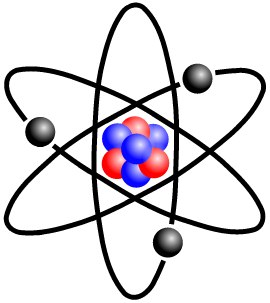 ไม่สามารถมองเห็นได้ด้วยตาเปล่าจึงต้องสร้าง แบบจำลองอะตอม
มโนภาพที่นักวิทยาศาสตร์สร้างขึ้น ซึ่งได้ข้อมูลมาจากการทดลอง
5
แบบจำลองอะตอม
“ข้อมูลการทดลองที่ใช้อธิบายลักษณะของอะตอม”
สามารถเปลี่ยนแปลงได้ถ้ามีผลการทดลองใหม่ ๆ ที่ใช้แบบจำลองอะตอมเดิมอธิบายไม่ได้
จุดเริ่มต้นของการอธิบายเกี่ยวกับอะตอม
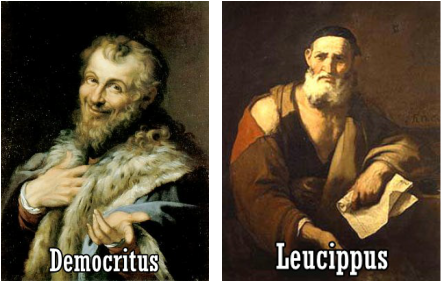 6
แบบจำลองอะตอมที่สำคัญ
1. John Dalton
“อะตอมมีลักษณะเป็นทรงกลมมีขนาดเล็กมากและไม่สามารถแบ่งแยกได้อีก”
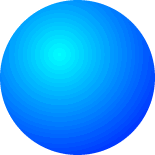 เวลาต่อมาพบว่าอะตอมของธาตุชนิดเดียวกันอาจมีมวลแตกต่างกันได้ อะตอมสามารถแบ่งแยกได้
7
2. Thomson
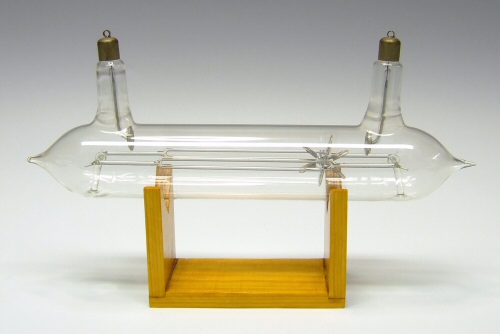 การทดลอง
ก๊าซสามารถนำไฟฟ้าภายใต้ความต่างศักย์สูงโดยใช้หลอดแก้วสุญญากาศ ซึ่งมีความต่างศักย์  10,000  โวลต์ ขั้วไฟฟ้าที่ต่อกับขั้วบวก เรียกว่า แอโนด และขั้วลบ เรียกว่า แคโทด  เมื่อผ่านไฟฟ้าเข้าไปในหลอดพบว่า เกิดลำแสงพุ่งจากแคโทด ไปยังแอโนด เรียกลำแสงนี้ว่า  รังสีแคโทด
8
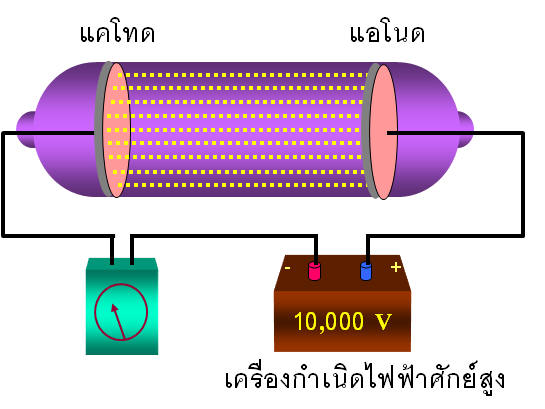 อะตอมของโลหะที่ขั้วแคโทดเมื่อได้รับกระแสไฟฟ้าที่มีความต่างศักย์สูงจะปล่อยอิเล็กตรอนออกมาจากอะตอม  อิเล็กตรอนมีพลังงานสูง และเคลื่อนที่ภายในหลอด  ถ้าเคลื่อนที่ชนอะตอมของแก๊สจะทำให้อิเล็กตรอนในอะตอมของแก๊สหลุดออกจากอะตอม  อิเล็กตรอนจากขั้วแคโทดและจากแก๊สซึ่งเป็นประจุลบจะเคลื่อนที่ไปยังขั้วแอโนด
9
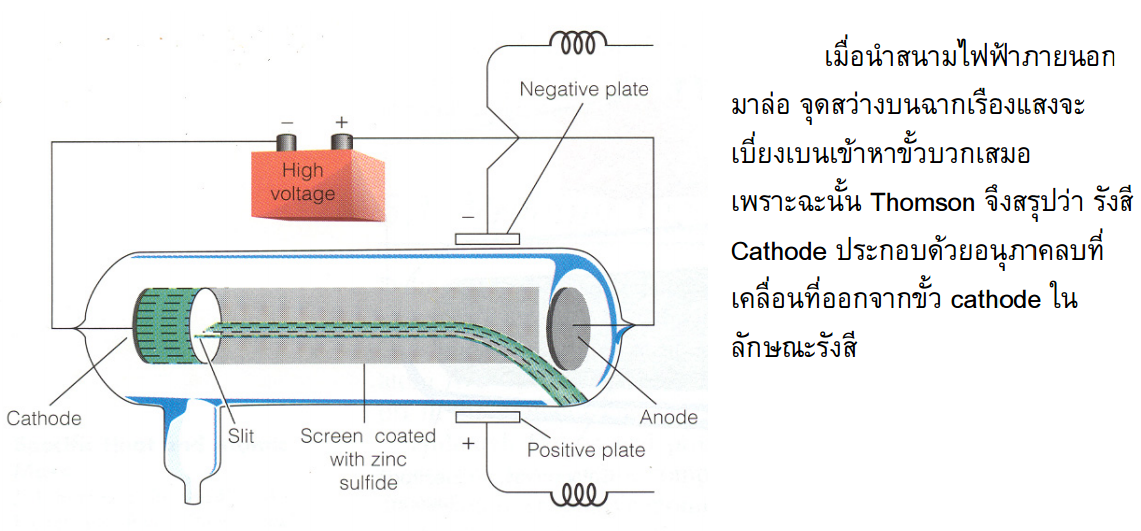 10
Thomson
“อะตอมประกอบด้วยอนุภาคที่มีประจุลบเรียกว่า อิเล็กตรอน และอนุภาคที่มีประจุบวกเรียกว่า โปรตอน อะตอมที่เป็นกลางทางไฟฟ้ามีประจุบวกเท่ากับประจุลบ”
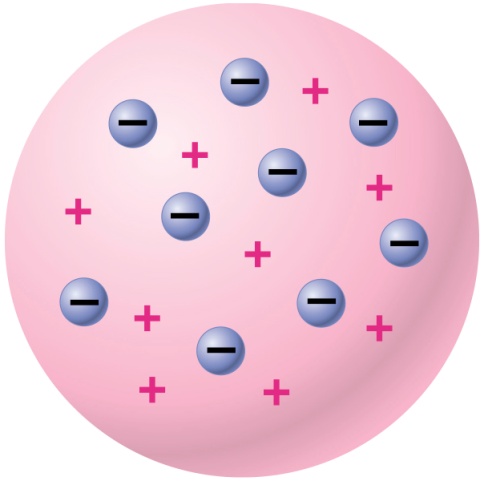 ทดลองโดยศึกษาปรากฏการณ์ที่เกิดขึ้นในหลอดรังสีแคโทด
11
3. Rutherford
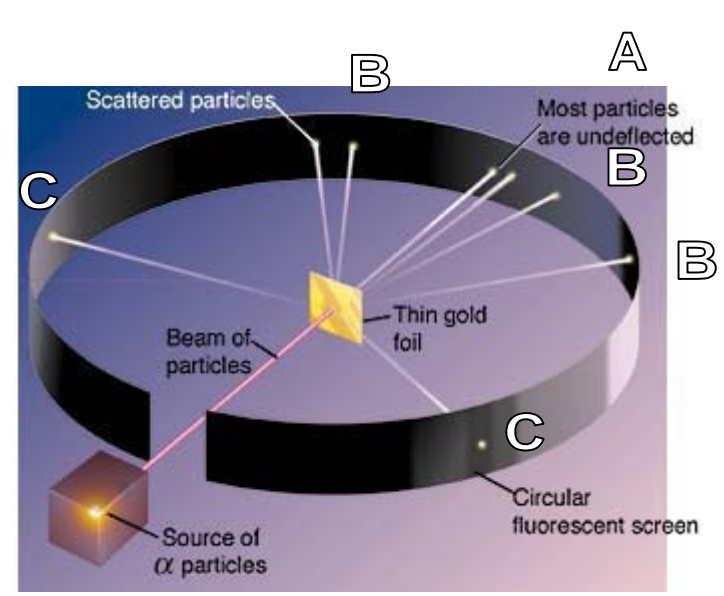 12
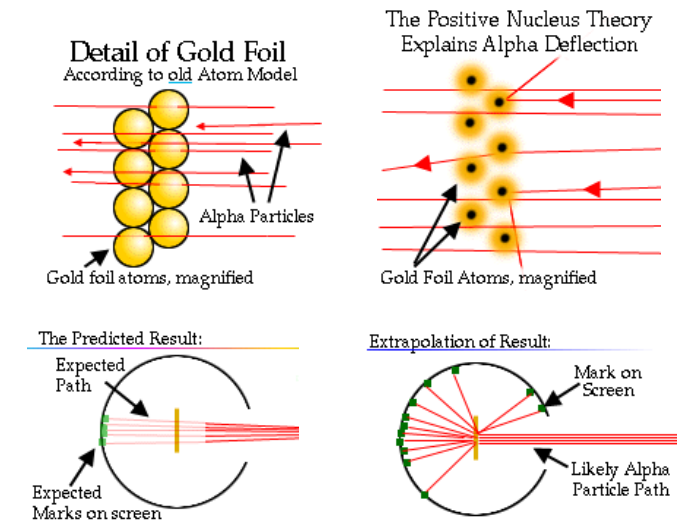 13
Rutherford
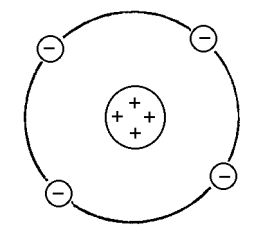 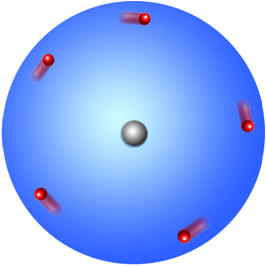 “อะตอมประกอบด้วยโปรตอน รวมกันอยู่ตรงกลางอะตอม ซึ่งมีขนาดเล็กมากและมีประจุบวก ส่วนอิเล็กตรอนซึ่งมีประจุลบและมีมวลน้อยมาก จะวิ่งอยู่รอบ ๆ โปรตอนหรือนิวเคลียส ”
14
4. Chadwick
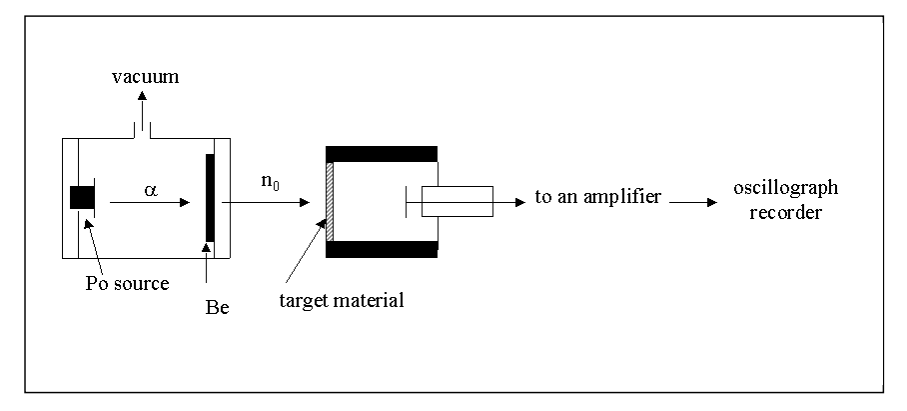 15
Chadwick
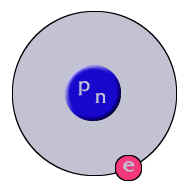 “อะตอมมีลักษณะเป็นทรงกลม ประกอบด้วยโปรตอนและนิวตรอนรวมตัวกันเป็นนิวเคลียสอยู่ตรงกลางอะตอม มีอิเล็กตรอนที่มีจำนวนเท่ากับโปรตอนวิ่งอยู่รอบ ๆ นิวเคลียส”
16
5. Niels Bohr
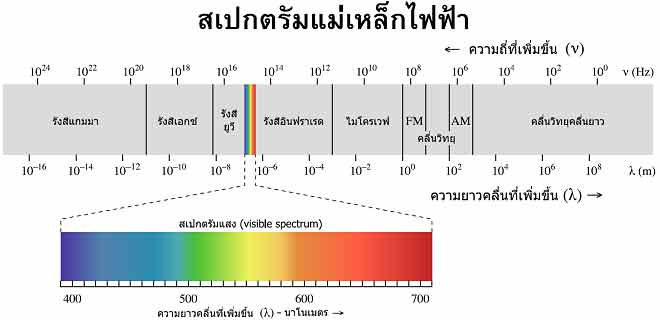 17
มักซ์ พลังค์ (Max Planck) นักฟิสิกส์ชาวเยอรมันได้ศึกษาเกี่ยวกับพลังงาน
ของคลื่นแม่เหล็กไฟฟ้าและได้สรุปว่าพลังงานของคลื่นแม่เหล็กไฟฟ้าเป็นสัดส่วนโดยตรงกับวามถี่ของคลื่นนั้น
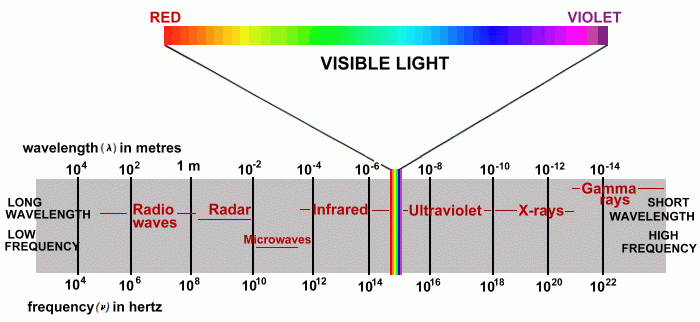 18
E = hν
E คือ พลังงานของคลื่นแม่เหล็กไฟฟ้า มีหน่วยเป็นจูล(Joule, J) 
H คือ ค่าคงที่ของพลังค์(Planck’s constant) มีค่า= 6.625 x 10-34จูลวินาที (J.s) 
ν คือ ความถี่ของคลื่นแม่เหล็กไฟฟ้า มีหน่วยเป็นรอบต่อวินาที(s-1 ) หรือ เฮิรตซ์ (Hz)
c = λν
เมื่อ c คือความเร็วของแสงในสุญญากาศมีค่าเท่ากับ  2.997 x 108
เมตรต่อวินาที
19
ตัวอย่าง จงคำนวณความยาวคลื่นในหน่วย nm ที่มีความถี่ 6.26 x 1014  Hz
20
ตัวอย่างของเส้นสเปกตรัมจากแสงอาทิตย์
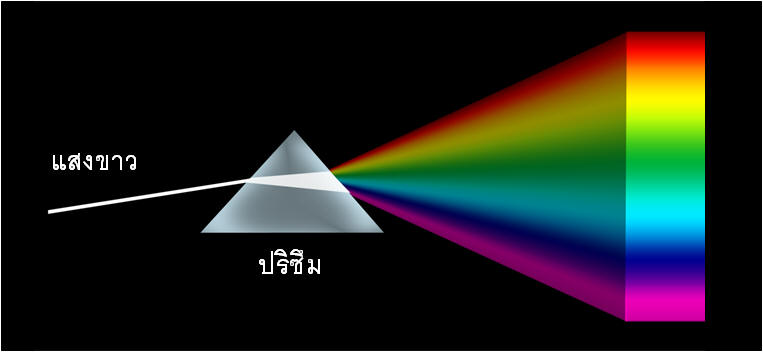 ตัวอย่างของเส้นสเปกตรัมจากธาตุชนิดต่าง ๆ
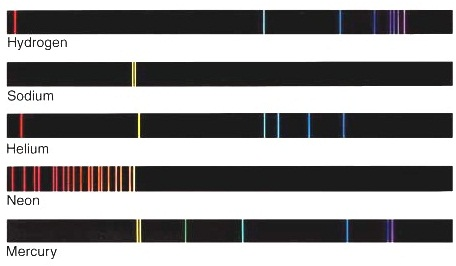 21
สเปกตรัมเกิดได้อย่างไร?
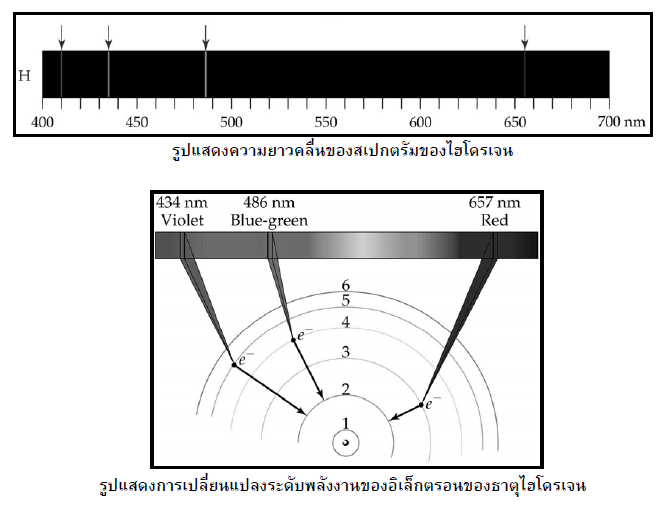 22
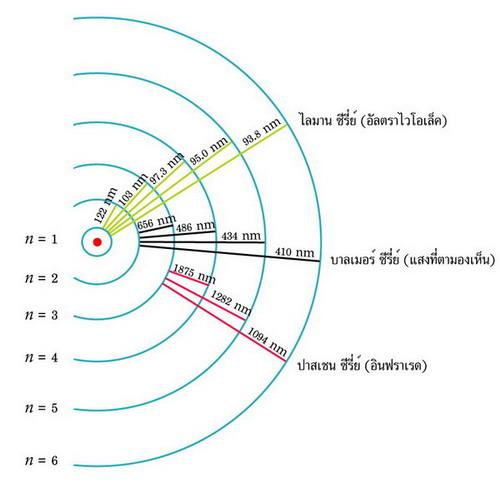 23
Niels Bohr
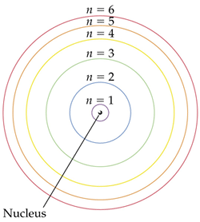 “อะตอมมีลักษณะเป็นทรงกลม ประกอบด้วยโปรตอนและนิวตรอนรวมตัวกันเป็นนิวเคลียสอยู่ตรงกลางอะตอม มีอิเล็กตรอนวิ่งอยู่ในวงโคจรรอบ ๆ นิวเคลียสเป็นวงกลมมีลักษณะเป็นชั้น ๆ หรือระดับพลังงานที่มีค่าเฉพาะค่าหนึ่ง”
24
6. Heisenberg
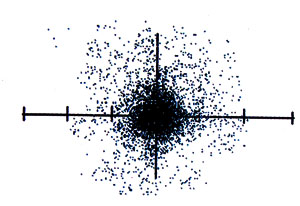 “อะตอมประกอบด้วยกลุ่มหมอกของอิเล็กตรอน เคลื่อนที่รอบนิวเคลียส โดยบริเวณกลุ่มหมอกทึบ แสดงว่ามีโอกาสพบอิเล็กตรอนมากกว่าบริเวณกลุ่มหมอกจาง”
25
อนุภาคมูลฐานของอะตอม
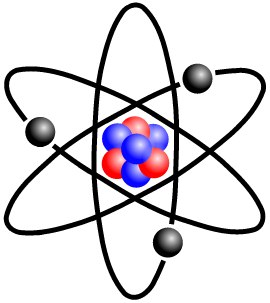 นิวเคลียสประกอบด้วย โปรตอน (p+)
และ
นิวตรอน  (n)
อิเล็กตรอน (e-)
อะตอมทุกธาตุประกอบด้วยโปรตรอน (p+) นิวตรอน (n) และอิเล็กตรอน (e-) ยกเว้นไฮโดรเจน มี 1 โปรตรอน และ 1 อิเล็กตรอนไม่มีนิวตรอน
26
สัญลักษณ์นิวเคลียร์
“สัญลักษณ์ของธาตุที่เขียนแสดงรายละเอียดเกี่ยวกับอนุภาคมูลฐานของอะตอม”
Atomic number (Z)
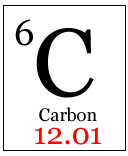 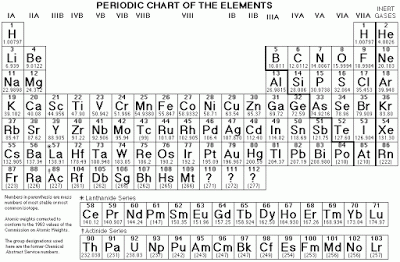 Atomic mass
Or
Mass number (A)
27
เลขอะตอม (Atomic number, Z)
“ตัวเลขที่แสดงจำนวนโปรตรอน (p+) ทั้งหมดในธาตุ 1 อะตอม โดยในอะตอมที่เป็นกลางมีจำนวนโปรตรอนเท่ากับอิเล็กตรอน (e-)”
เลขมวล (Mass number, A)
“ตัวเลขที่แสดงผลบวกของจำนวนโปรตรอน (p+) และจำนวนนิวตรอน (n) ซึ่งอยู่ในนิวเคลียสของอะตอมหนึ่ง ๆ”
เลขมวล = เลขอะตอม + จำนวนนิวตรอน
A =  Z + n
28
ไอออนของธาตุ
“อนุภาคของธาตุที่มีประจุไฟฟ้า เนื่องจากมีจำนวนอิเล็กตรอนไม่เท่ากับจำนวนโปรตรอน”
ไอออนลบ (Anion)
Cl-  p+ = 
       e-  = 
       n  =
ไอออนบวก (Cation)
Na+  p+ =
         e- =
         n  =
29
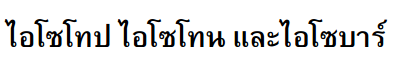 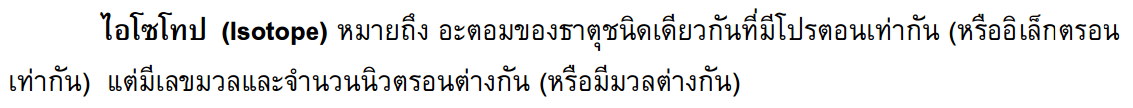 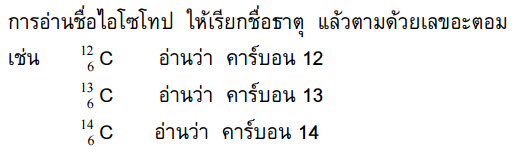 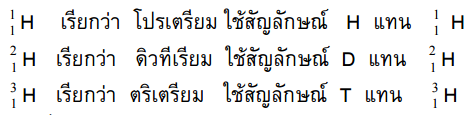 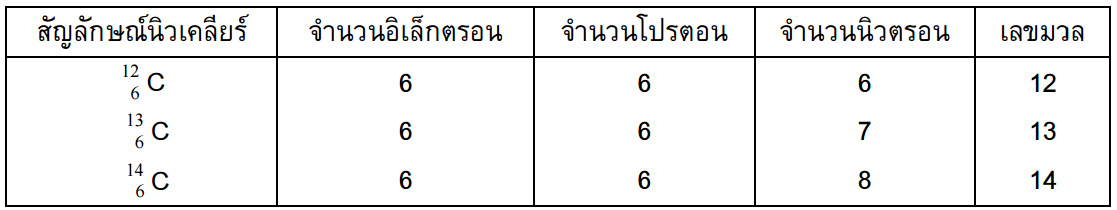 30
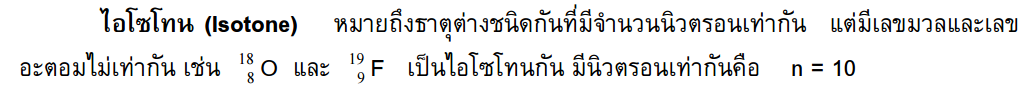 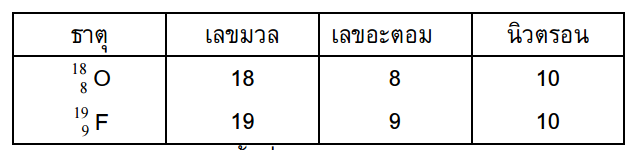 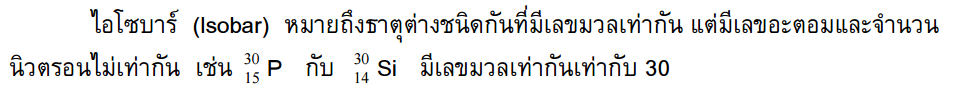 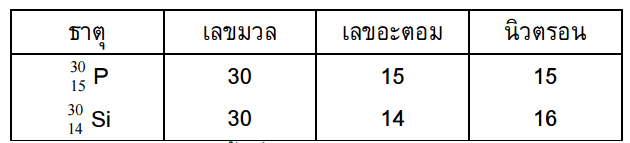 31
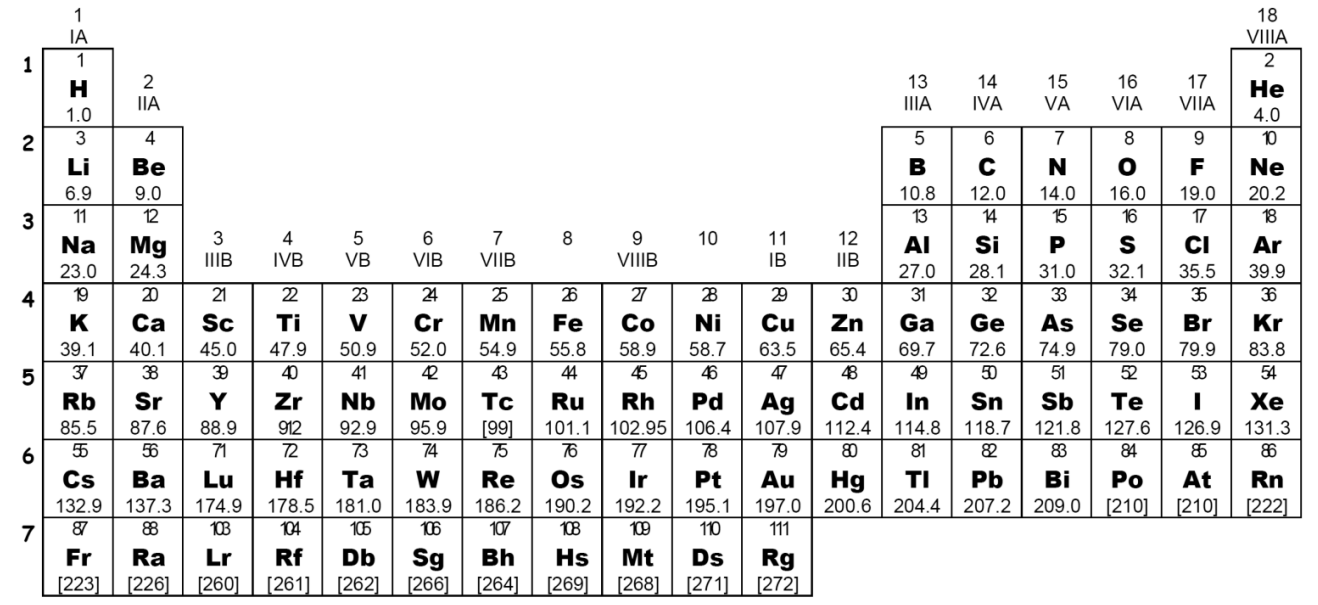 32
ตัวอย่าง 1.1 จงหาจำนวนโปรตรอน นิวตรอนและอิเล็กตรอนของธาตุต่อไปนี้
และ
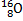 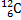 วิธีทำ
ตัวอย่าง 1.2 จงเขียนสัญลักษณ์นิวเคลียร์ของธาตุ X ที่มี 18 อิเล็กตรอนและ 18 นิวตรอน
วิธีทำ
33
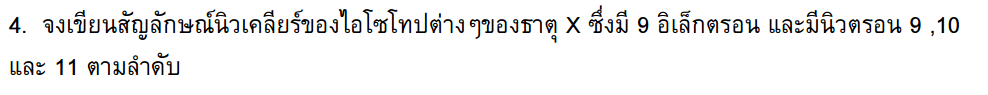 ตัวอย่าง 1.3
วิธีทำ
34
ตัวอย่าง 1.4 ธาตุ X มีประจุที่นิวเคลียสเป็น 5 เท่าของประจุนิวเคลียสของไฮโดรเจน มีเลขมวลเป็น 12 เท่าของไฮโดรเจน จงบอกอนุภาคมูลฐานและเขียนสัญลักษณ์นิวเคลียร์
วิธีทำ
35
ตัวอย่าง 1.5 จากสัญลักษณ์นิวเคลียร์ของธาตุ
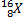 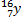 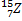 ก) ธาตุที่เป็นไอโซโทป คือธาตุอะไร เพราะว่าอะไร
ข) ธาตุที่เป็นไอโซบาร์ คือธาตุอะไร เพราะว่าอะไร
ค) ธาตุที่เป็นไอโซโทน คือธาตุอะไร เพราะว่าอะไร
วิธีทำ
36
แบบทดสอบ
(เก็บคะแนน)
37
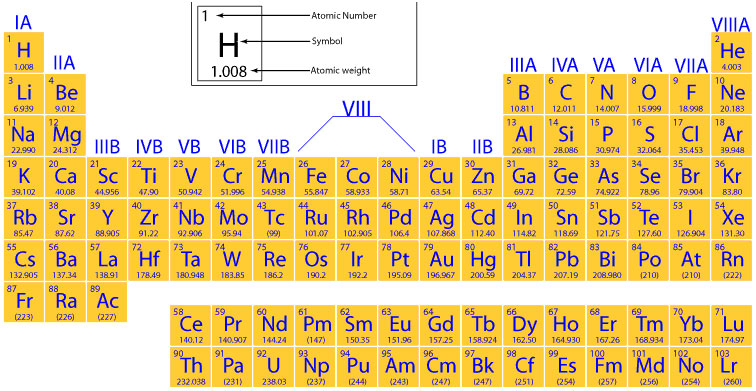 38